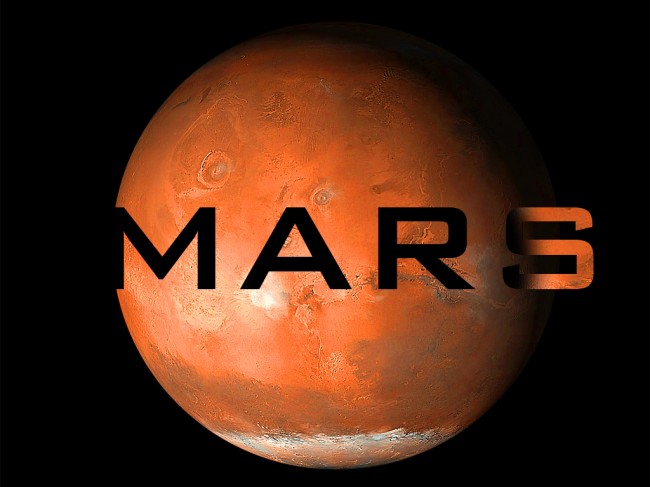 Mars – Zemljin sujedni planet
Mars je 4. planet od Sunca,također vidljiv sa Zemlje golim okom
dan mu traje skoro kao i na Zemlji: 
23h i 40min
oko Sunca obiđe za 687 zemaljskih dana,a udaljen je otprilike 228 milijuna kilometara
Deimos i Phobos – Marsovi prirodni sateliti
Otkrio ih je astronom Asaph Hall  12. kolovoza(Deimos) i 18. kolovoza(Phobos) 1877. godine
Deimos(Užas) i Phobos(Strah) su dva nepravilna oblaka koja kruže oko Marsa
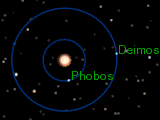 Deimos – Užas
Demios snimljen iz letjelice ->
 ima samo 12.6 km srednjeg promjera 
Masa mu je 1.8 × 1015 kg
Demios je prekkriven  unutarnjim kraterima
Gravitacija mu je jako mala
Prva slika je iz letjelice Viking 1. ->
Phobos – Strah
Jedan od najmanjih satelita U Sunčevom sustavu
masa mu je 
 1.08 × 1016 kg
Vrijeme obilaska marsa mu je 7 sati i 40 minuta
Ima 6 puta veću masu od Deimosa
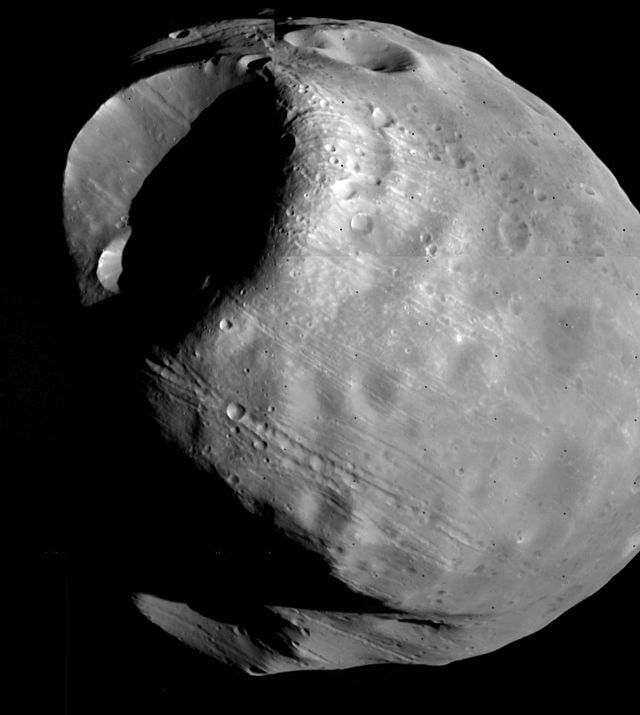 Atmosfera i klima
Marsova je atmosfera nasprem Zemljine rijetka
Marsova atmosfera se sastoji uglavnom od ugljičnog dioksida (95,32%), uz neke druge elemente: dušik(2,7%), argon(1,6%), kisik(0,13%) i neon(0,00025%). Sadrži i vodenu paru(0,03%)
Slaba atmosfera na 
     Marsu →
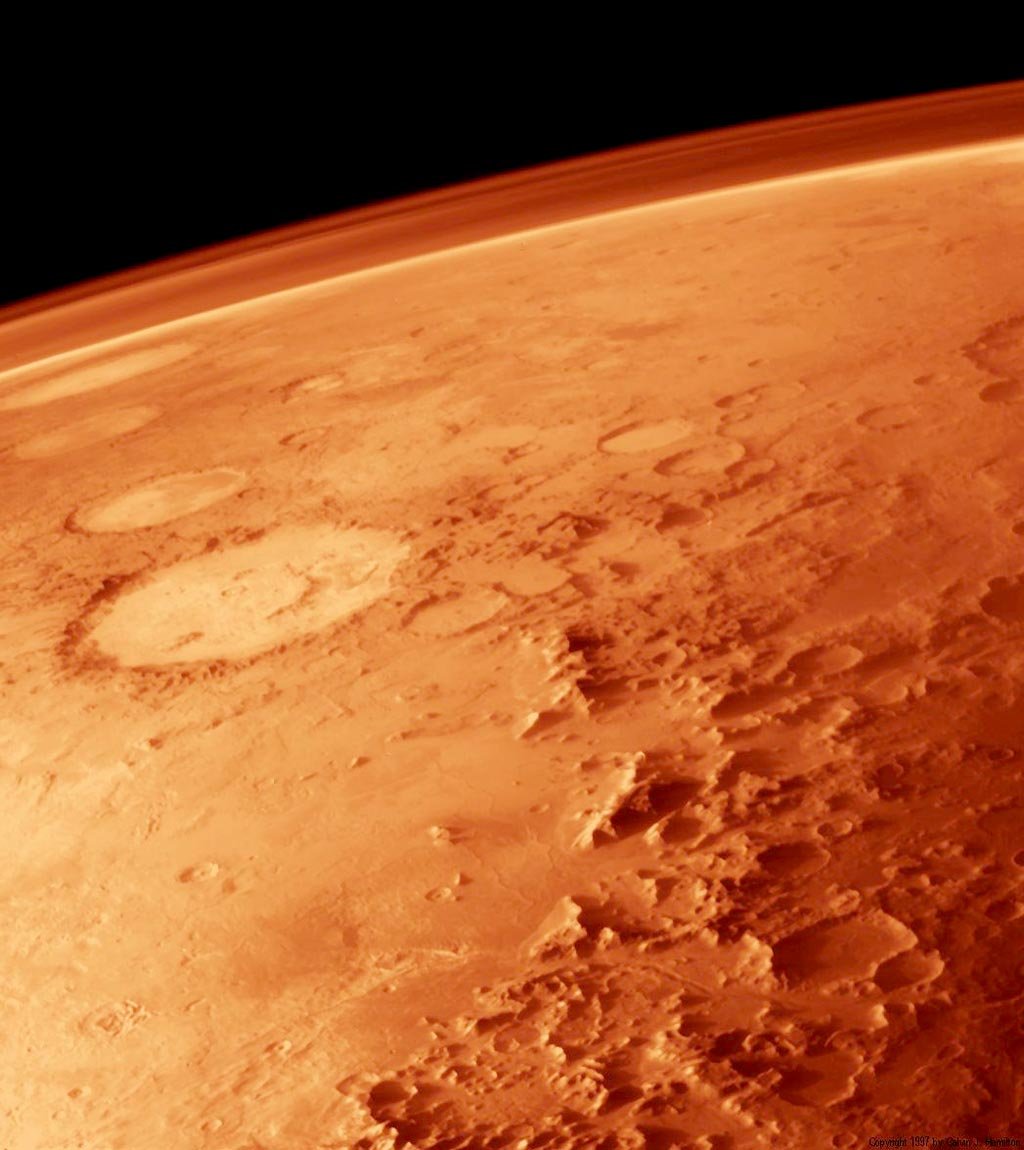 Polarne kape
Sjeverna polarna kapa u ljeto →
Ljeti se južna kapa smanjuje na 400 km, a sjeverna na 800 km
jedan sastojak polarne kape čini voda
Vidljive Marsove polarne kape→
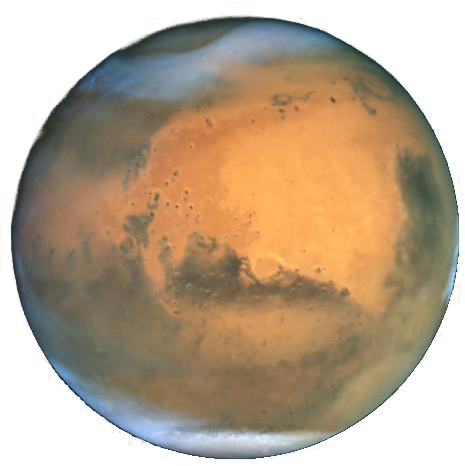 Usporedba Marsovog okretanja sa Zemljinim
Mars posjeduje slabo magnetsko polje. U usporedbi sa Zemljinim,Marsovo magnetsko polje je 500 puta manje.
Građa Marsove unutrašnjosti razlikuje se od Zemljine zbog toga što Mars ima manju masu
Reljef
Površina Marsa crvene je boje zbog velikih količina željeza koje sadrži 
Mars možemo podijeliti na sjevernu i južnu polutku
Južna polutka je puna meteorskih kratera,a sjevernoj prevladava bazalt
Marsov sjeverni pol – letjelica Viking 1
Marsovi vulkani
Oblici koji su na Marsu slični Zemlji su najčešće ugasli vulkani,ima ih nekoliko desetina
Najčešće su smješteni na sjevernoj polutci
Olympus Mons (Olimpska planina),najveći ugasli
 vulkan na Marsu,star je oko 2500 milijardi godina
The end
Izradile: Kristina Prgomet i Nika Žerjavić,7.D